變更背景
點選要變更背景的投影片
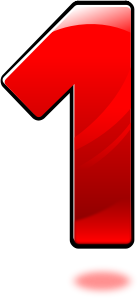 2
點選投影片表單下的「變更背景」
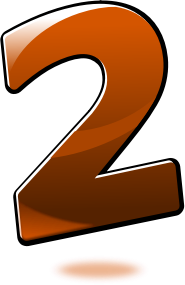 3
選擇顏色
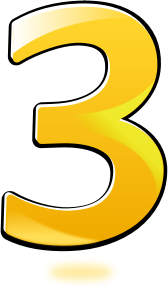 4
或上傳圖片
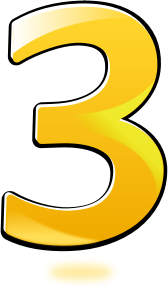 5
點選「選擇要上傳的影片」
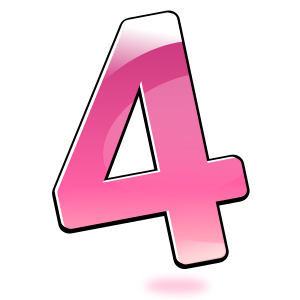 6
選擇圖片後，點選「開啟」
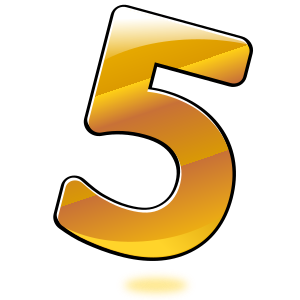 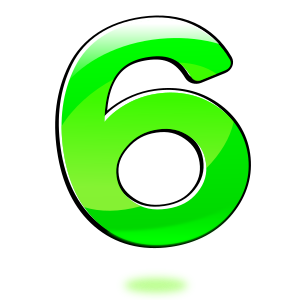 7
點選「完成」
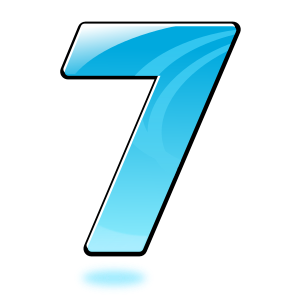 8
變更背景完成
9